Properties of Matter Revision
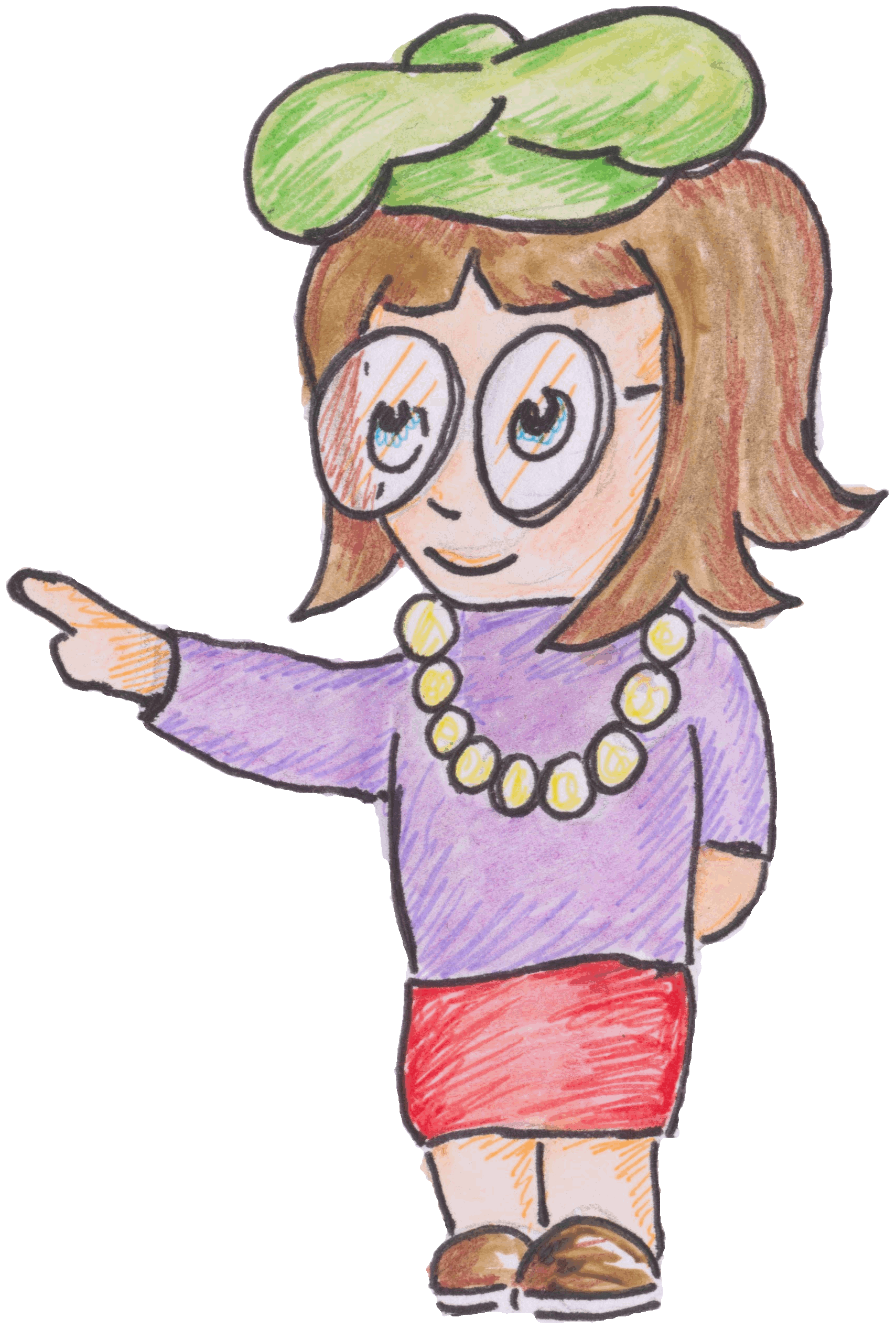 N5 Physics
Get the notes here
What is temperature
The temperature of a substance is ……
Specific heat capacity(use your compendium for the Data Sheet)
Calculate the energy required to heat 5.0kg of water from 20 C to 65 C  (use your compendium for the Data Sheet)
Calculate the final temperature of glass if 2.0 kg of glass are heated from 15 C  using 30 kJ of energy.
Specific latent heat(use your compendium for the Data Sheet)
Determine the material I am vaporising if I use 2.18×106 J of energy to vaporise 2.63 kg of a material.
Calculate the energy required to melt 6.5 kg of ice
Pressure
Calculate the pressure exerted on a block when a nail is hit with a force of 20N on an area of 1×10-6 m2
Determine my mass if I exert a pressure of 21.0kPa by standing on one foot, with a length of 0.30 m and a width of 0.10 m
Convert between degrees Celsius and Kelvin
Convert the following Celsius temperatures to Kelvin.
a) -273 °C 	
b) -150 °C 	
c) 10 °C 	
d) 27 °C 	
e) 150 °C
Convert the following Kelvin temperatures to Celsius.
a) 10 K	
b) 23 K	 
c) 100 K 	
d) 350 K 	
e) 373 K
Boyle’s Law Questions
100 cm3 of air is contained in a syringe at atmospheric pressure (105 Pa).  If the volume is reduced to 
a) 50 cm3 or 
b) 20 cm3 
without a change in temperature, Calculate the new pressures.
If the piston in a cylinder containing 300 cm3 of gas at a pressure of 105 Pa is moved outwards so that the pressure of the gas falls to 8 × 104 Pa, find the new volume of the gas.
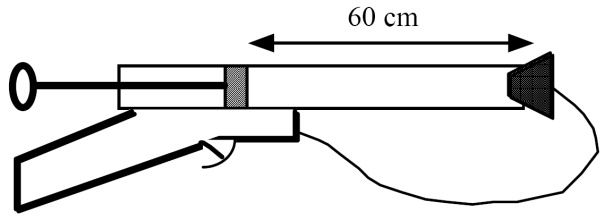 More Boyle’s Law Questions
A weather balloon contains 80 m3 of helium at normal atmospheric pressure of 1 x 105 Pa.  Calculate the volume of the balloon at an altitude where air pressure is 8 × 104 Pa.
The cork in a pop-gun is fired when the pressure reaches 3 atmospheres. If the plunger is 60 cm from the cork when the air in the barrel is at atmospheric pressure, Calculate the distance the plunger moves before the cork pops out.
Gay-Lussac Law Questions
An electric light bulb is designed so that the pressure of the inert gas inside it is 100 kPa (normal air pressure) when the temperature of the bulb is 350 °C. Calculate the pressure inside the bulb if this is done at 15 °C .
A fixed mass of gas at a constant volume has its temperature increased from 350 K to 525 K.  If its original pressure is 0.8 x 105 Pa, calculate the final pressure reached
More pressure v temperature questions
The pressure in a car tyre is 2.5 × 105 Pa at 27 °C. After a long journey the pressure has risen to 3.0 × 105 Pa. Assuming the volume has not changed, calculate the new temperature of the tyre.
A compressed air tank which at room temperature of 27 °C normally contains air at 4 atmospheres, is fitted with a safety valve which operates at 10 atmospheres.  During a fire the safety valve was released. Estimate the average temperature of the air in the tank when this happened.
Charles’ Law Questions
At what temperature will a litre of trapped gas have its volume doubled if it was at-20ºC?
A fixed mass of air occupies a volume of 0.2 m3 at a temperature of 0 ºC. If the pressure remains unchanged, determine the temperature when its volume is 0.4 m3
More Charles’ Law Questions
A weather balloon contains 100m3 of helium when atmospheric pressure is 90kPa. If atmospheric pressure changes to 100 kPa, calculate the new volume of helium at the same temperature.
Air is trapped in a glass capillary tube by a bead of mercury. The volume of air is found to be 0.10 cm3 at a temperature of 27 °C. Calculate the volume of air at a temperature of 87 °C.